Катарантуса розового листья      Catharanthi rosei folia
Катарантус розовый   Catharanthus roseus (L.) G. Don
сем. Кутровые                            Apocynaceae
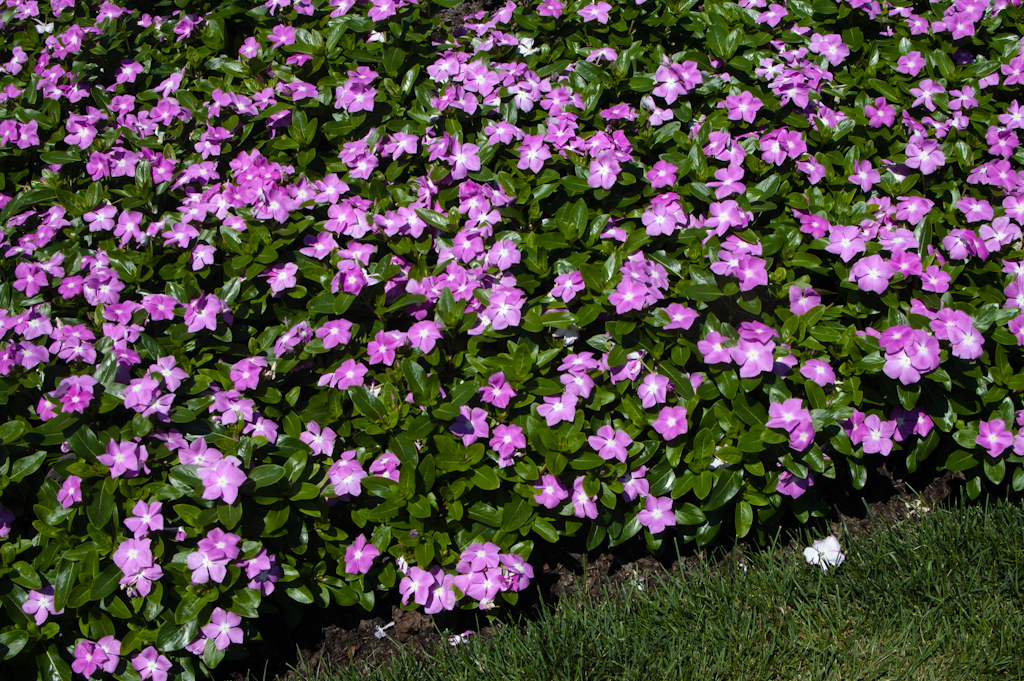 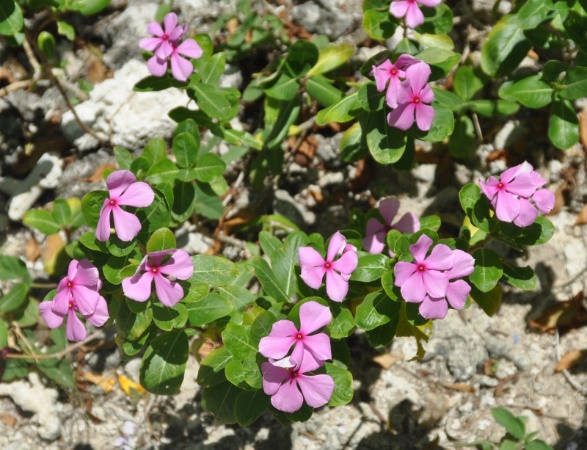 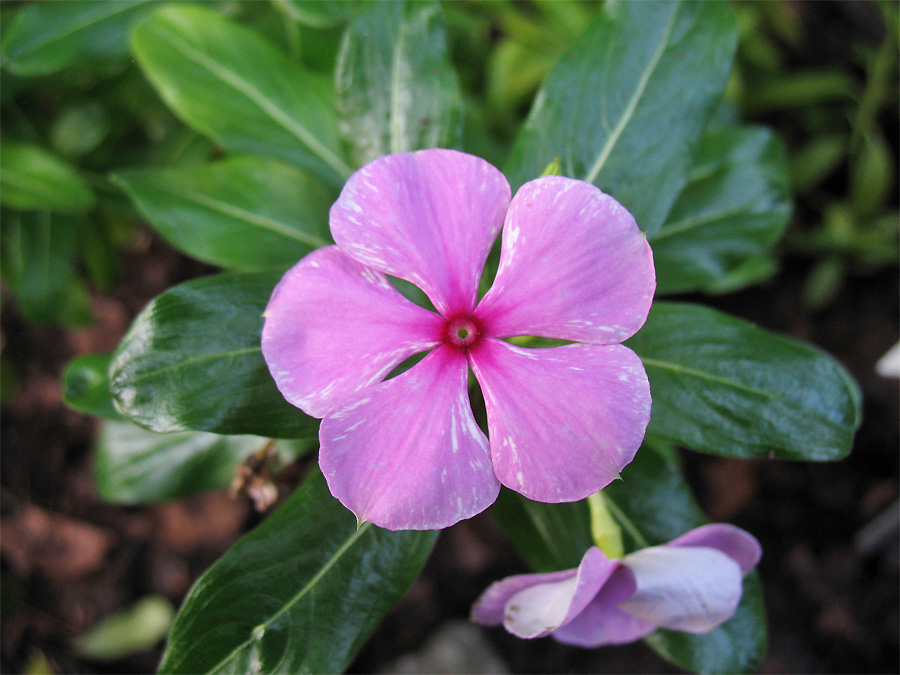 Химический состав
R-CH3  – винбластин; R-CHО  – винкристин                   винорелбин
Стандартизация
Листья катарантуса розового стандартизуются ВФС 42-1106-81 по содержанию винбластина (не менее 0,02%), определяемого спектрофотометричес-ким  методом.
Препараты катарантуса розового
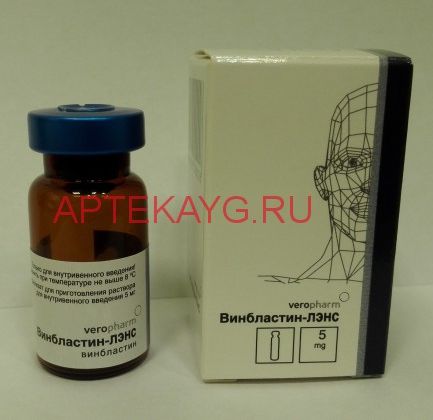 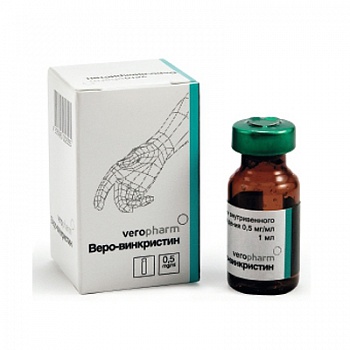 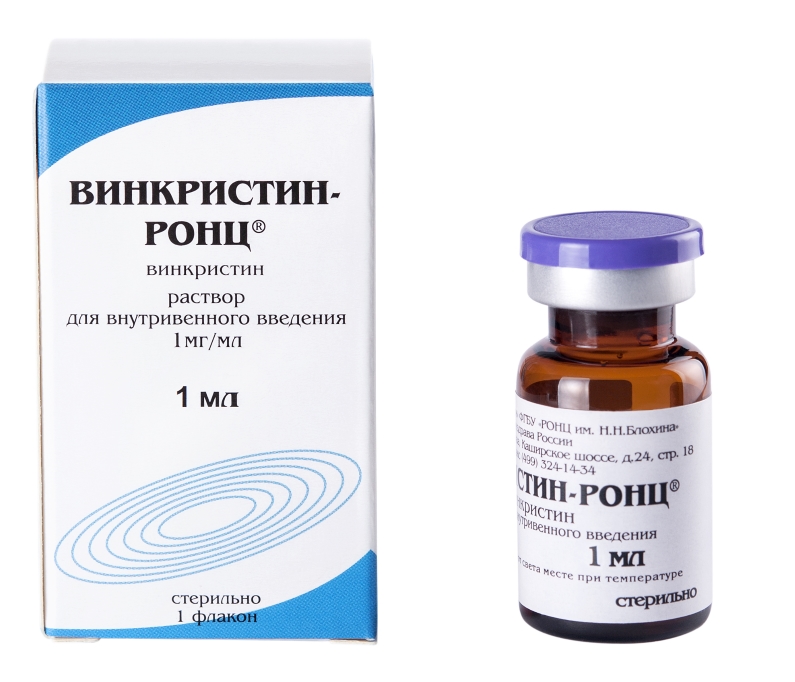 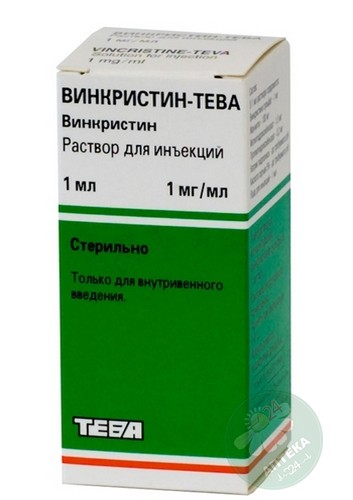 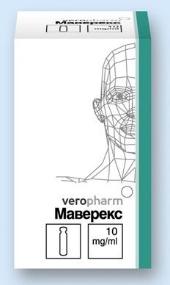 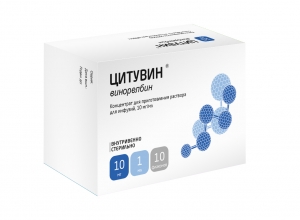 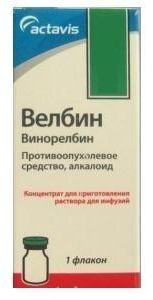 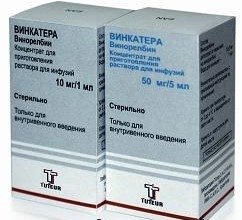 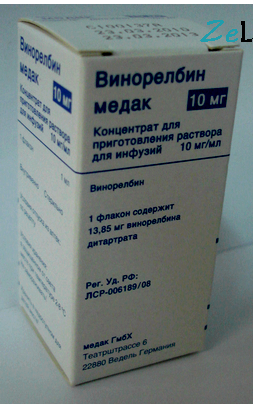 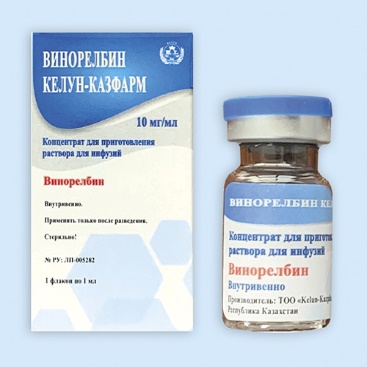 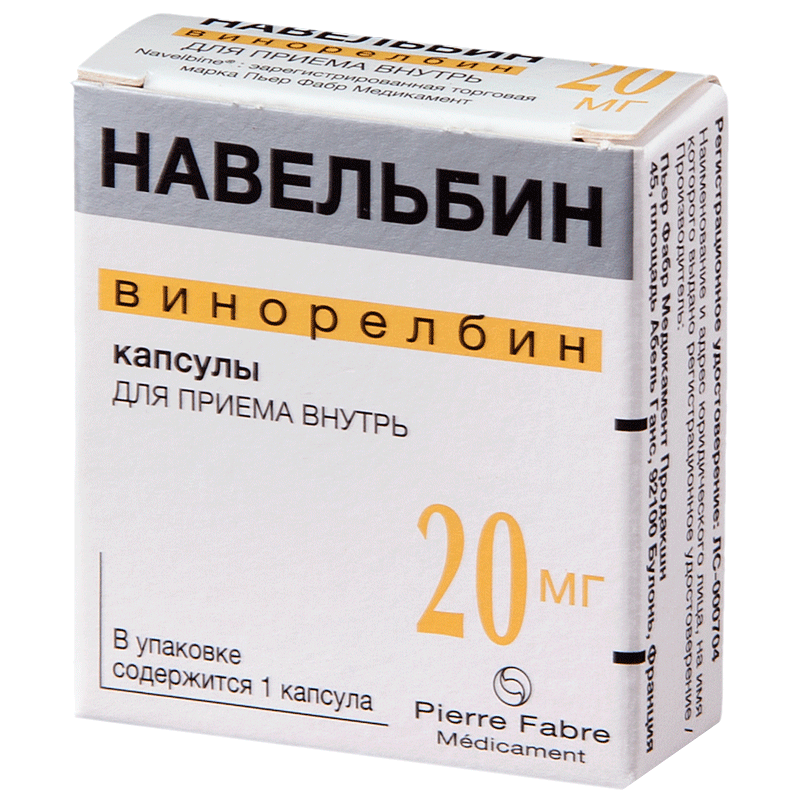